Компьютерная графика
Лекция 9
Триангуляция Делоне и диаграммы Вороного
Триангуляция Делоне
Впервые задача построения триангуляции Делоне была поставлена в 1934 г. в работе советского математика Б.Н. Делоне. 
Говорят, что триангуляция удовлетворяет условию Делоне, если внутрь окружности, описанной вокруг любого построенного треугольника, не попадает ни одна из заданных точек триангуляции.
Триангуляция называется триангуляцией Делоне, если она является выпуклой и удовлетворяет условию Делоне
Пример триангуляции Делоне
Понятие флипа
Многие алгоритмы построения триангуляции Делоне используют следующую теорему
Триангуляцию Делоне можно получить из любой другой триангуляции по той же системе точек, последовательно перестраивая пары соседних треугольников ΔABC и ΔBCD , не удовлетворяющих условию Делоне, в пары треугольников ΔABD и ΔACD Такая операция перестроения также часто называется флипом.
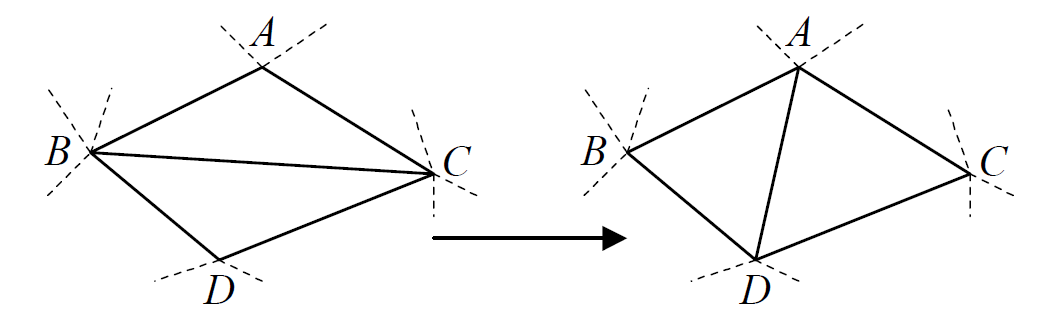 Свойства триангуляции Делоне
Триангуляция Делоне обладает максимальной суммой минимальных углов всех своих треугольников среди всех возможных триангуляций (отсутствуют «тонкие» треугольники).
Триангуляция Делоне обладает минимальной суммой радиусов окружностей, описанных около треугольников, среди всех возможных триангуляций.
Свойства триангуляции Делоне
Триангуляция Делоне максимизирует сумму радиусов вписанных шаров в полученные треугольники.
Триангуляция Делоне минимизирует максимальный радиус минимального объемлющего шара.
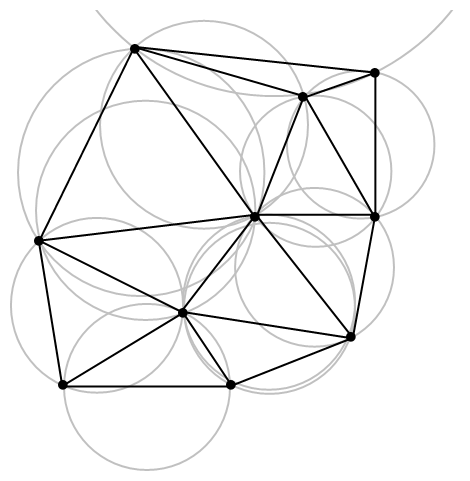 Применения триангуляции Делоне
Минимальное евклидово остовное дерево гарантированно располагается на триангуляции Делоне, поэтому некоторые алгоритмы пользуются триангуляцией. 
Через триангуляцию Делоне приближённо решается евклидова задача о коммивояжёре.
Для построения билинейной интерполяции необходимо разбиение на треугольники, по возможности максимально схожие по форме, как можно более похожие на правильные.
Двойственность триангуляции Делоне и диаграммы Вороного
Триангуляция Делоне впервые появилась в научном мире как граф, двойственный диаграмме Вороного – одной из базовых структур вычислительной геометрии.
Для заданной точки Pi ∈{P1,...,PN} на плоскости многоугольником (ячейкой) Вороного называется геометрическое место точек на плоскости, которые находятся к i P ближе, чем к любой другой заданной точке. 
Совокупность многоугольников Вороного образует разбиение плоскости, представляющее векторную сеть.
Определение диаграммы Вороного
Пусть P  - множество из n достижимых точек (сайтов) на плоскости.
Диаграммой Вороного для множества P называется деление плоскости на n областей, каждая из которых содержит один сайт.
Точка q лежит в области, соответствующей сайту    pi  P тогда и только тогда, если   || q, pi || < || q, pj ||,  для любого pi  P, j  i.
Связь триангуляции Делоне и диаграммы Вороного
Соединив отрезками те исходные точки, чьи многоугольники Вороного соприкасаются хотя бы углами, мы получим триангуляцию Делоне.
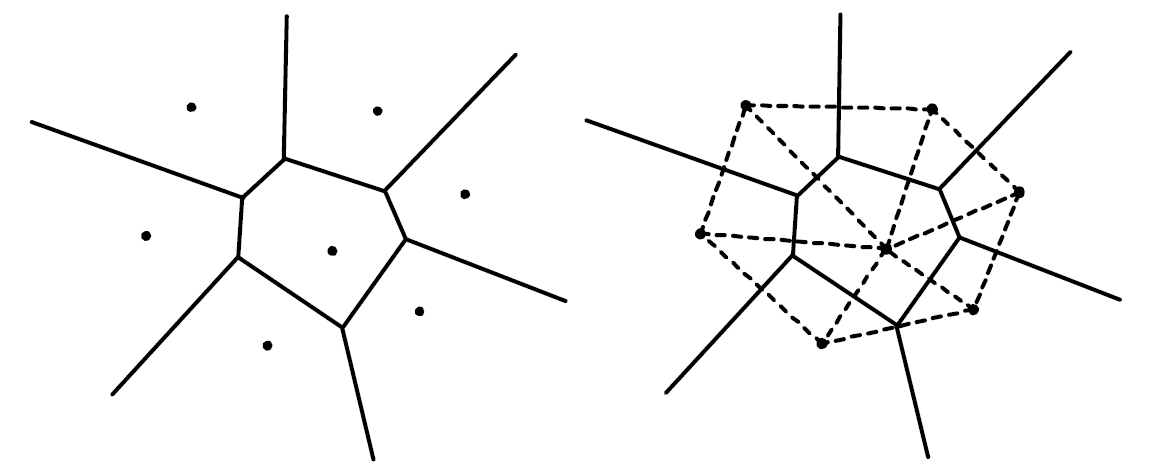 pi : почта (sites)
q : наша позиция
e : разбиение Вороного
v : вершины Вороного
v
q
e
pi
Иллюстрация диаграммы Вороного на задаче о почте.
Пример диаграммы Вороного:1 сайт
Два сайта определяют серединный перпендикуляр
Несколько точек на одной прямой дают серию параллельных линий
v
Вершина Вороного 
находится в  центре описанной окружности
для трех точек.
Лучи
Три точки, не лежащий на прямой
v
Диаграмма Вороного и сегменты
v
Сегмент
Ограниченная область
Открытая область
Диаграмма Вороного и сегменты
Вырожденный случай
v
e
Свойства диаграммы Вороного
1. Точка лежит на линии сетки Вороного если расстояния от нее до пары сайтов равны.
v
pi
e
Свойства диаграммы Вороного
2. Точка q является вершиной тогда и только тогда, когда  наибольшая пустая окружность с центром в точке q касается не менее 3 сайтов
v
pi
Построение диаграммы Вороного
Рассмотрим алгоритм деления плоскости на части…
Построение диаграммы Вороного
Рассмотрим алгоритм деления плоскости на части …
Построение диаграммы Вороного
Получаем итерационный процесс, который нужно повторять для каждого сайта.
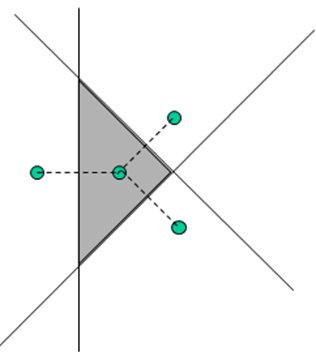 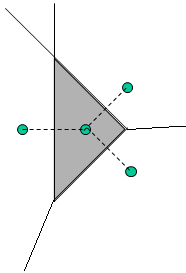 Анализ алгоритма построения диаграммы Вороного
Для каждой новой точки из n имеющихся требуется совершить следующие действия:
Определить, в какую часть диаграммы она попадает.
Разбить данную ячейку диаграммы на части серединным перпендикуляром.
Найти точки пересечения этого перпендикуляра со сторонами диаграммы.
Продолжать процесс, пока граница области не замкнется или две границы не уйдут в бесконечность.
Вычислительная сложность: O( n2 log n )
ЗАДАЧИ
Построить триангуляцию Делоне множества точек плоскости
Построить диаграмму Вороного множества точек плоскости
Произвести пошаговую визуализацию решения предыдущих двух задач
Для множества точек плоскости найти окружность максимального радиуса, содержащуюся внутри выпуклой оболочки данных точек, и не содержащую внутри себя ни одну из этих точек
Для двух множеств точек плоскости A и B найти точку a из A и точку b из B, расстояние между которыми минимально, за время O(Nlog(N)), где N – суммарное количество точек множеств A и B. Использовать процесс построения диаграммы Вороного
ТЕСТЫ
триангуляция удовлетворяет условию Делоне
если внутрь окружности, описанной вокруг любого построенного треугольника, не попадает ни одна из заданных точек триангуляции
если внутрь окружности, вписанной в любой из построенных треугольников, не попадает ни одна из заданных точек триангуляции
если внутрь окружности, вписанной в любой из построенных треугольников, попадает ровно одна из заданных точек триангуляции
Триангуляция называется триангуляцией Делоне
если она является выпуклой и удовлетворяет условию Делоне
если она не является выпуклой и удовлетворяет условию Делоне
если она удовлетворяет условию Делоне
Триангуляция Делоне обладает свойством
обладает минимальной суммой радиусов окружностей, описанных около треугольников, среди всех возможных триангуляций
максимизирует сумму радиусов описанных шаров вокруг полученных треугольников
максимизирует минимальный радиус минимального объемлющего шара
ТЕСТЫ
Для получения триангуляции Делоне из диаграммы Вороного
Соединим отрезками те исходные точки, чьи многоугольники Вороного соприкасаются хотя бы углами
Соединим отрезками те исходные точки, чьи многоугольники Вороного соприкасаются сторонами
Проведем серединные перпендикуляры сторон локусов диаграммы Вороного
Диаграмма Вороного удовлетворяет свойству
Точка лежит на линии сетки Вороного, если расстояния от нее до пары сайтов равны
Точка q является вершиной тогда и только тогда, когда  наибольшая окружность с центром в точке q касается не менее 3 сайтов
Точка q является вершиной тогда и только тогда, когда  наибольшая пустая окружность с центром в точке q касается не менее 2 сайтов
Вычислительная сложность построения диаграммы Вороного составляет
O(n^2)
O(n^2log(n))